Володимир Костів
Біографія та творчість
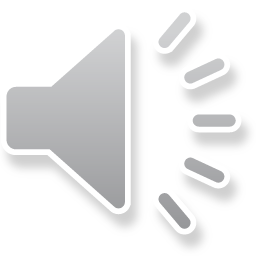 Життя – це обов’язок, виконай його!
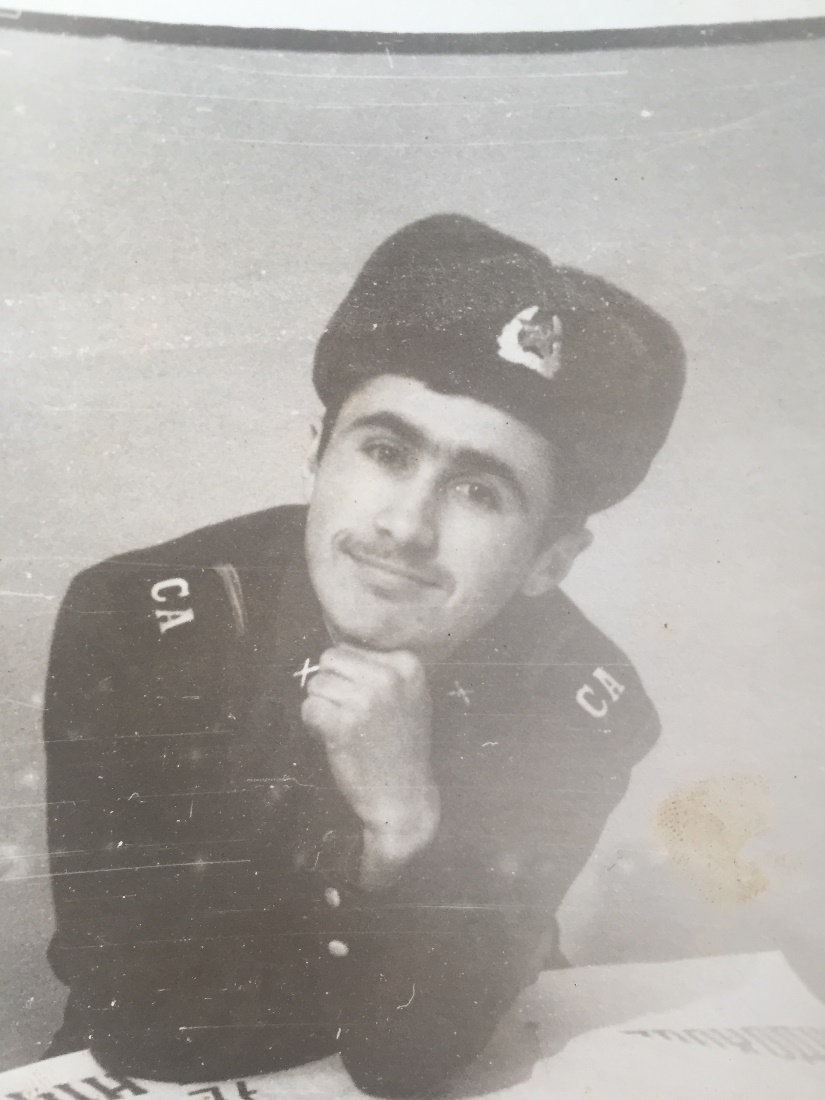 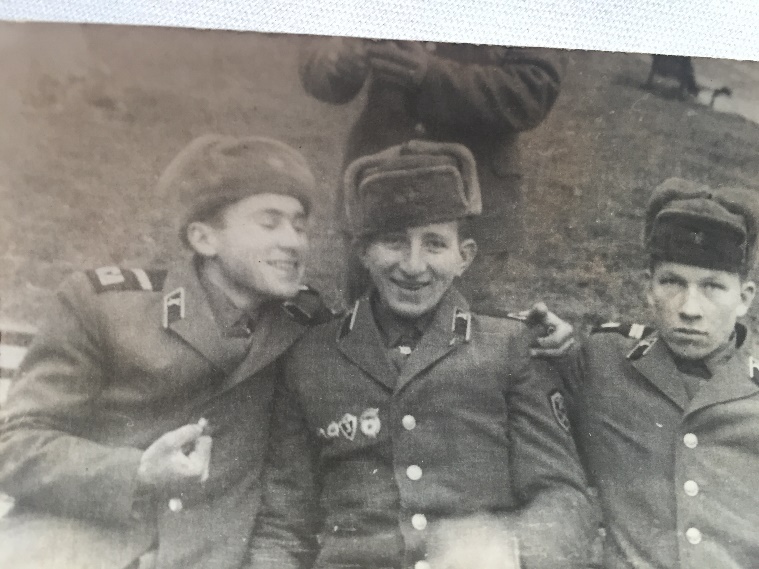 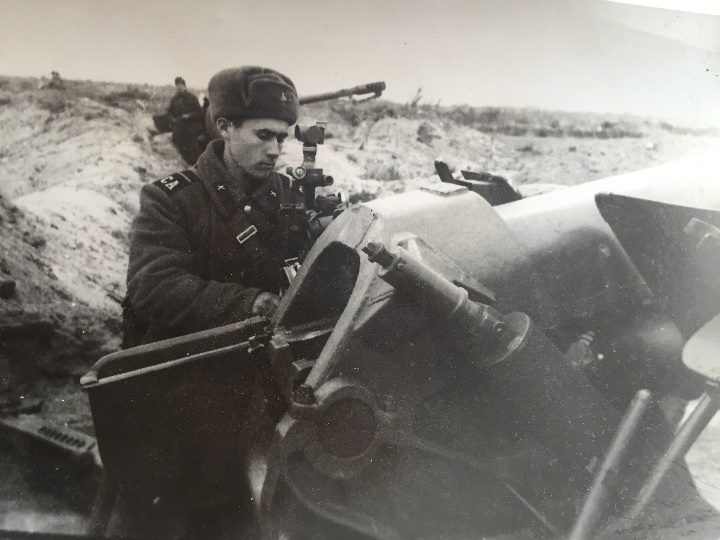 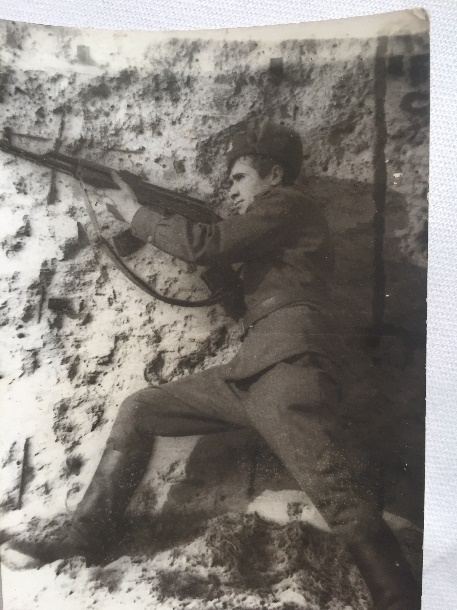 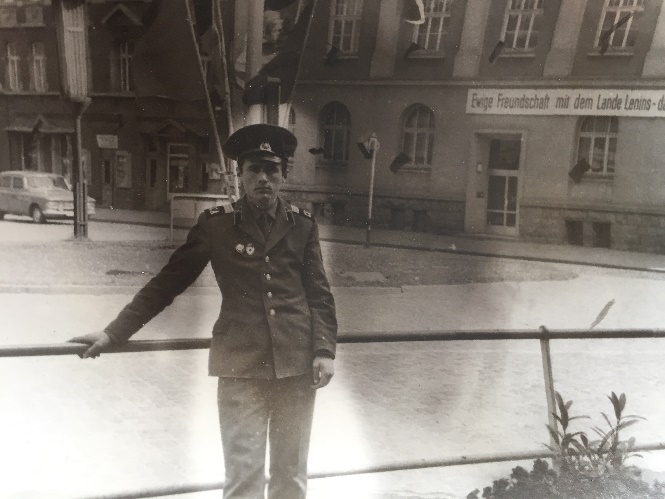 Життя – це навчання, осягни його!
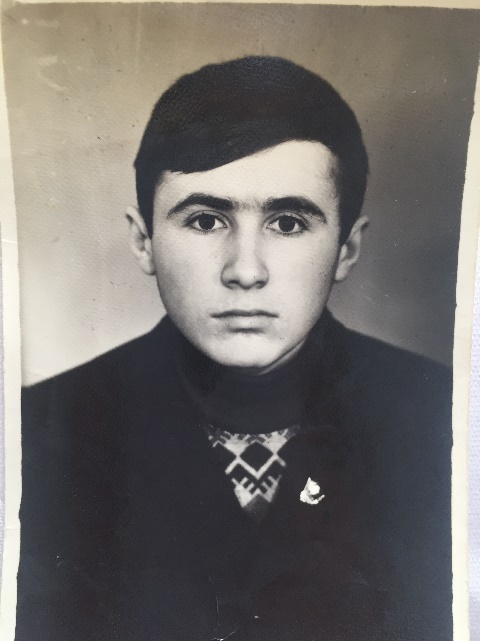 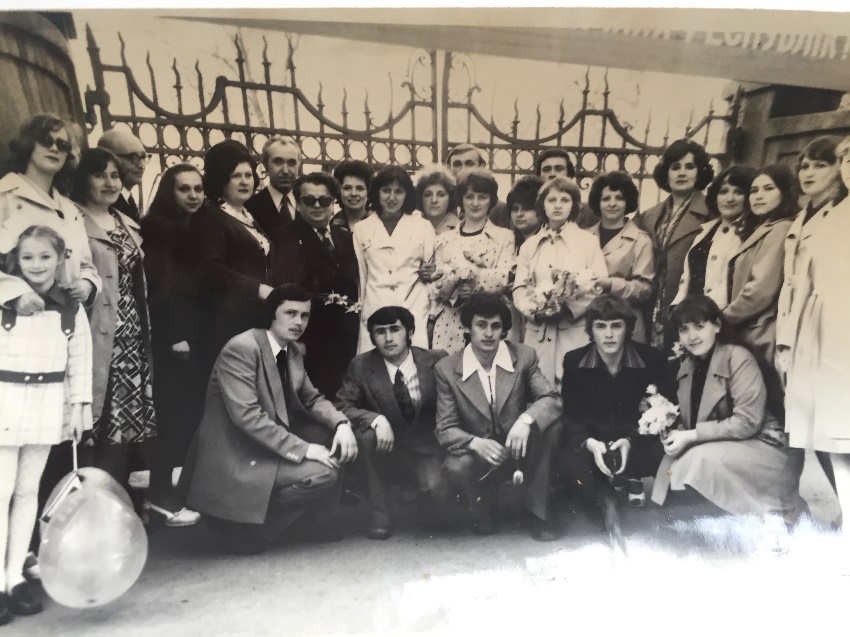 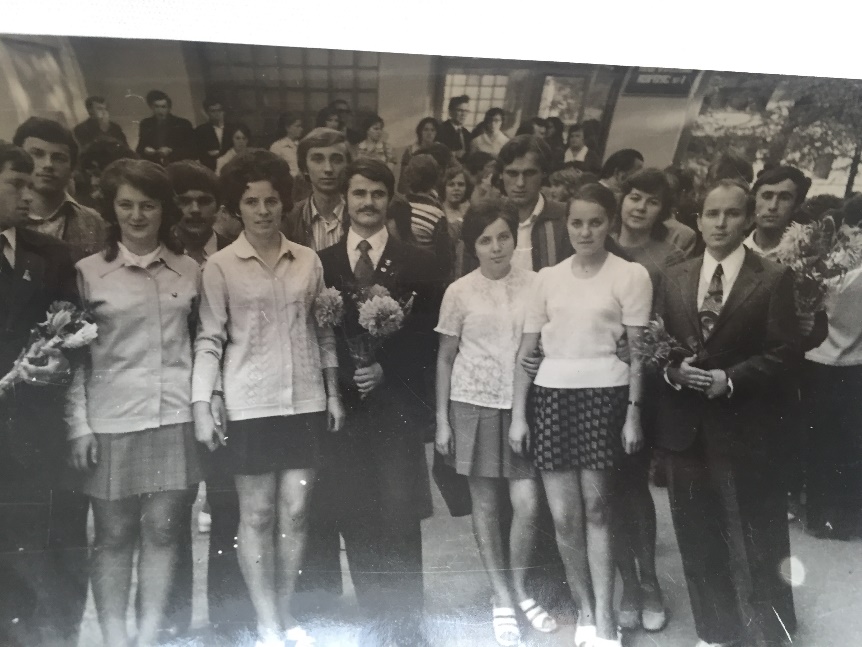 Життя –це друзі, знайди їх!
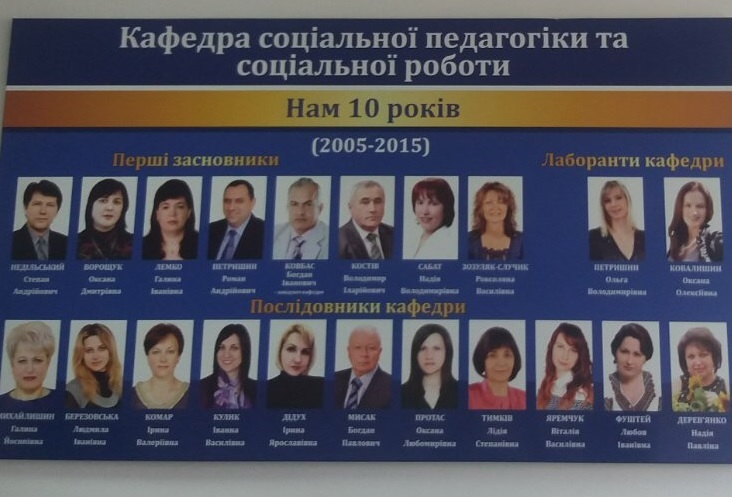 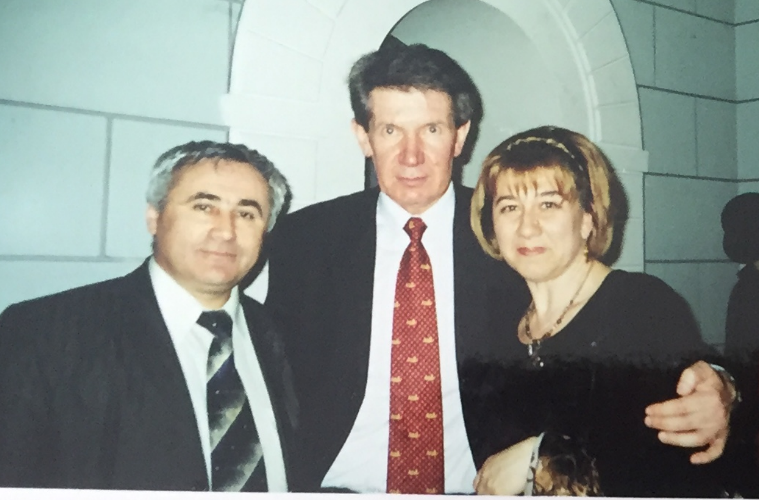 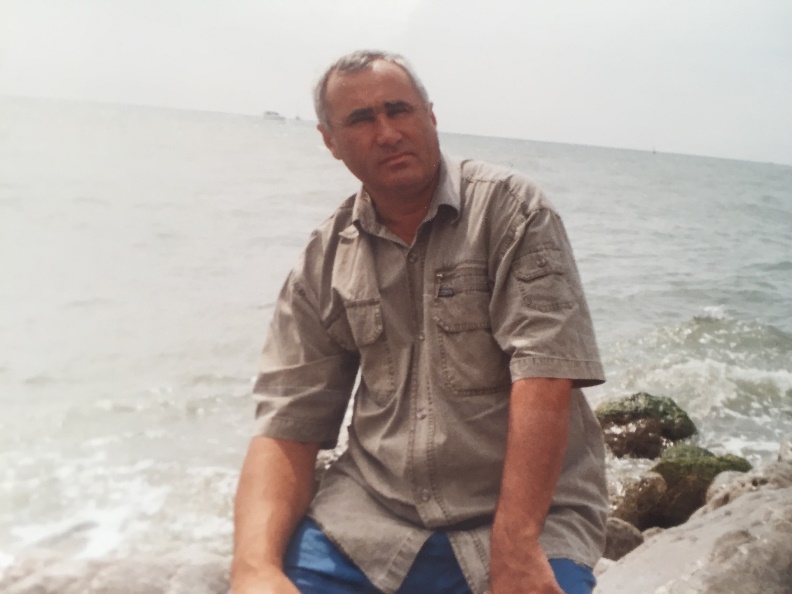 Життя – це краса, милуйся нею!
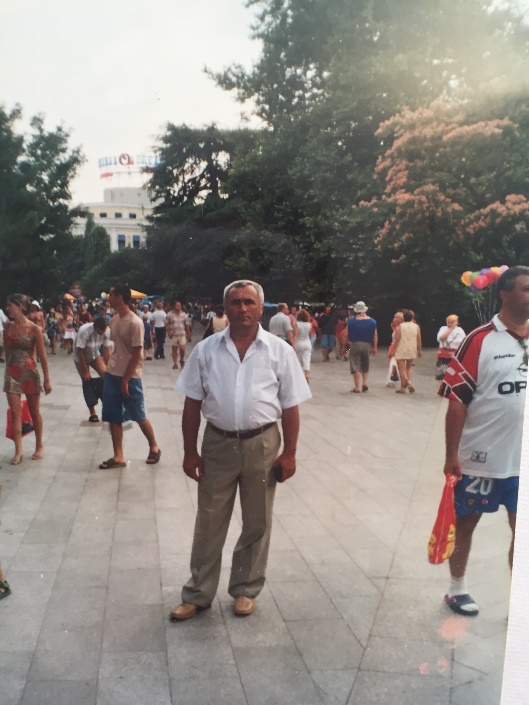 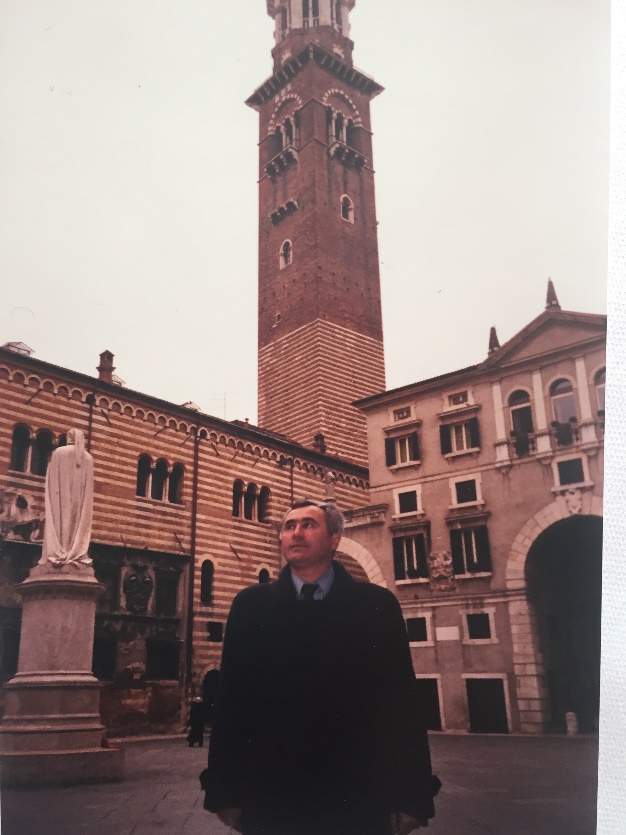 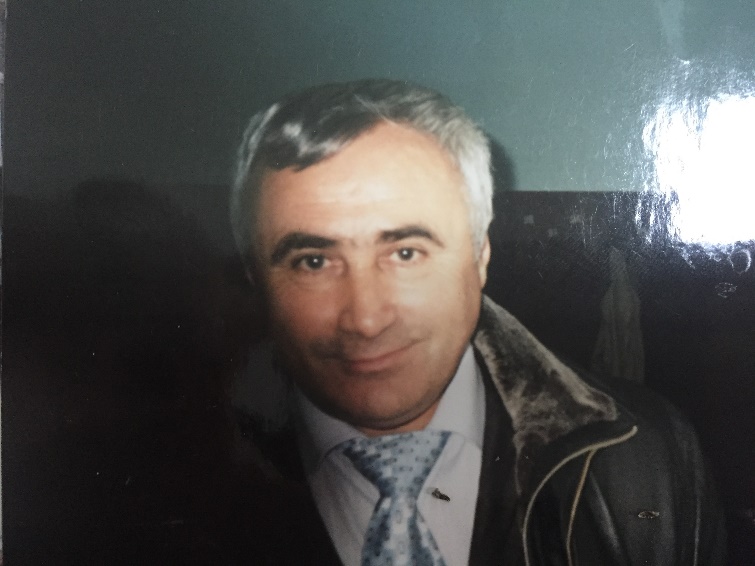 Життя –це праця, цінуй її!
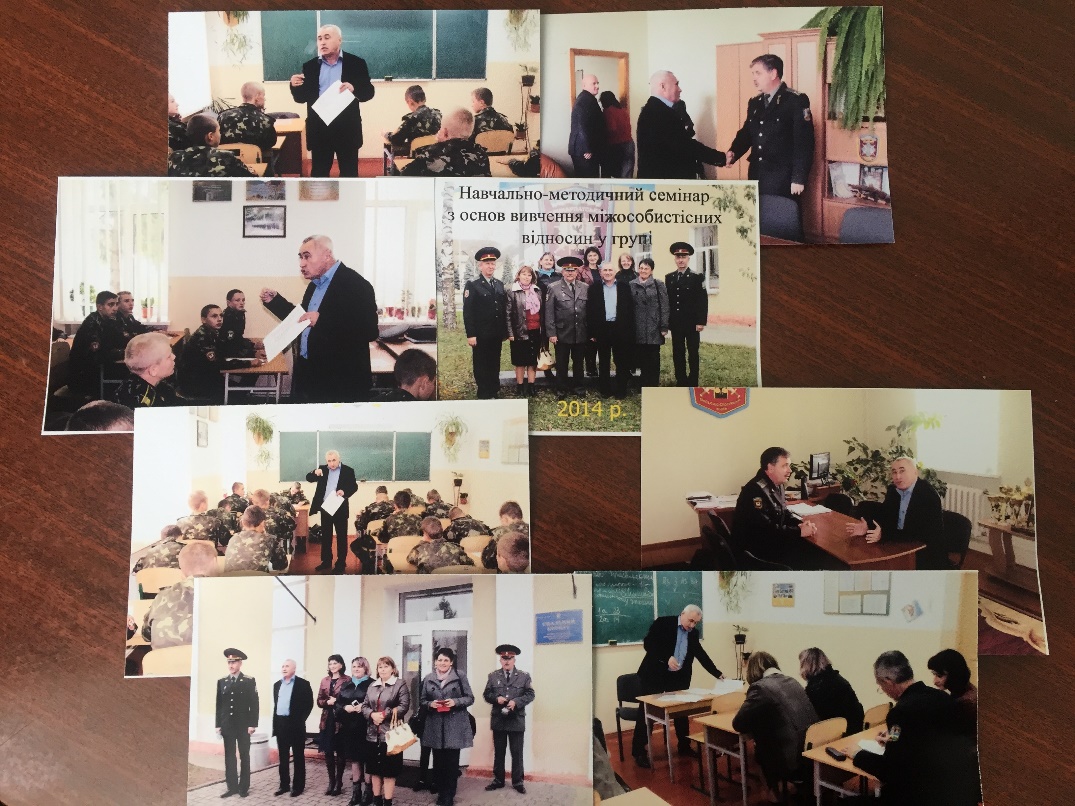 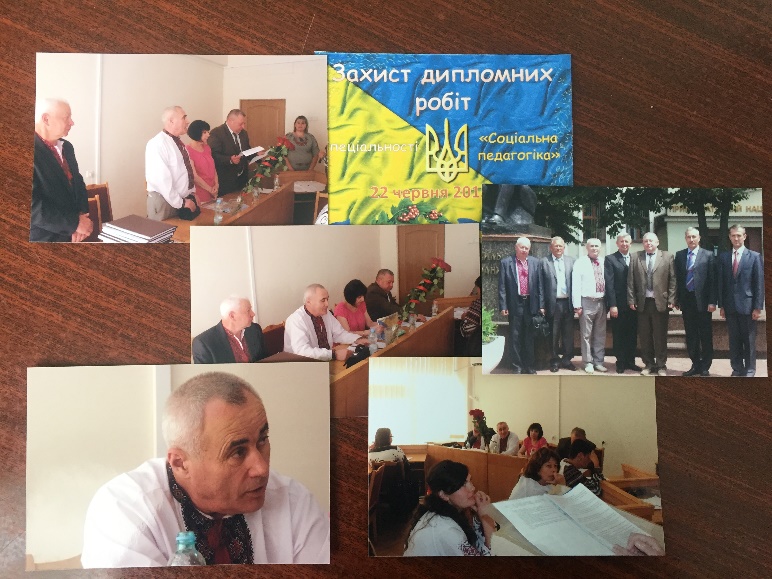 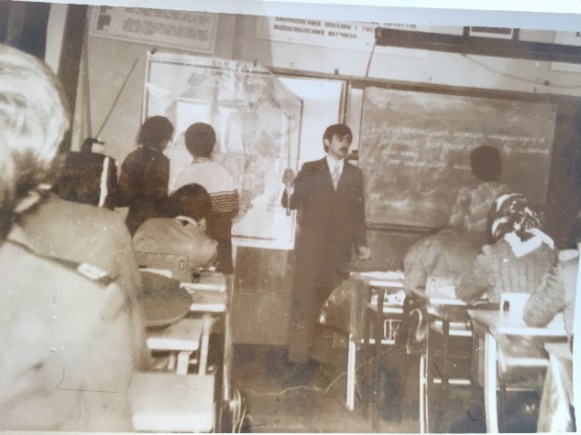 Життя – це зустрічі, згадуй про них!
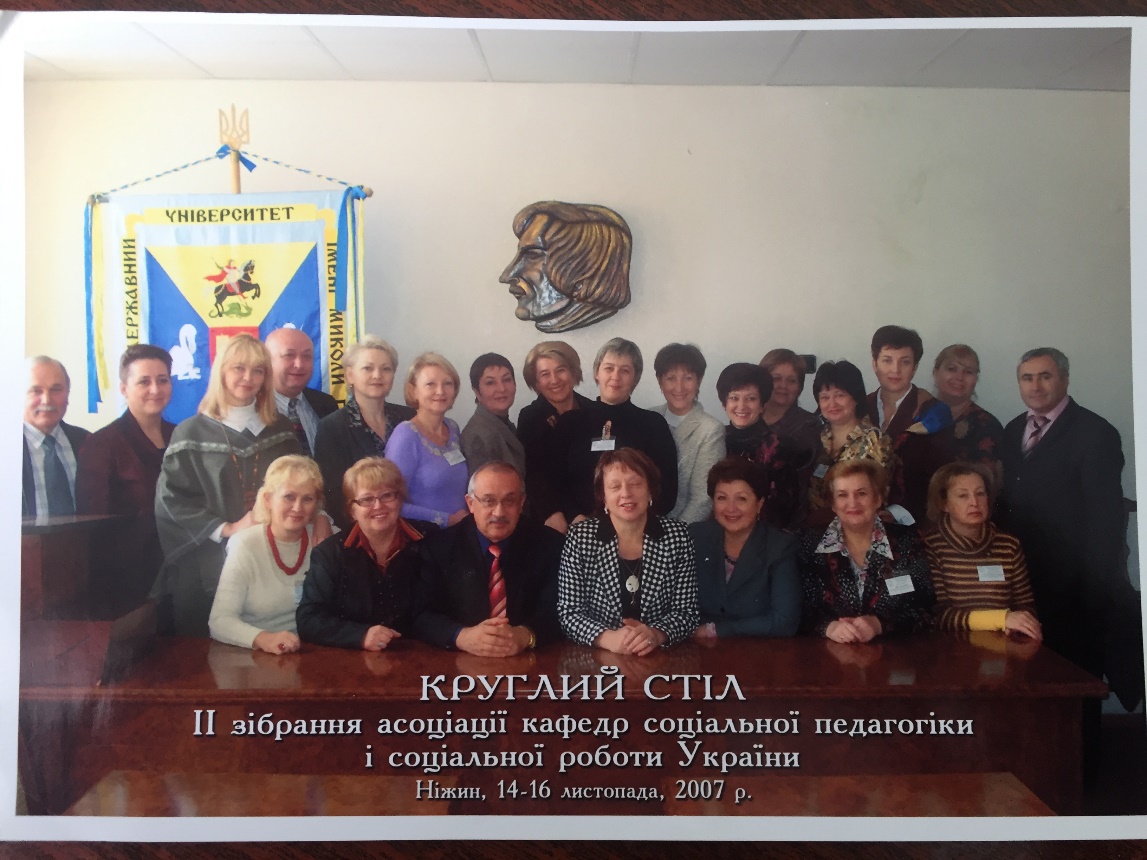 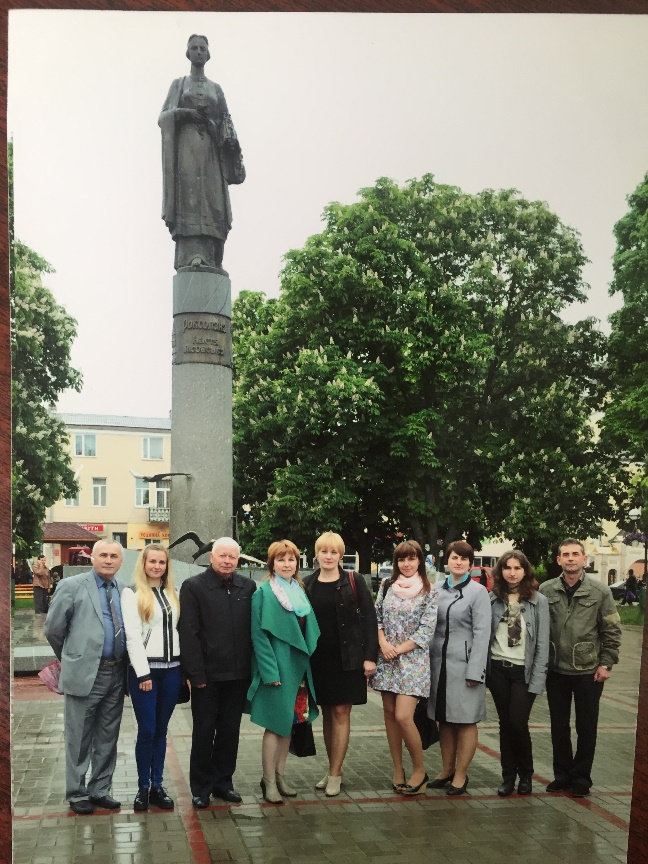 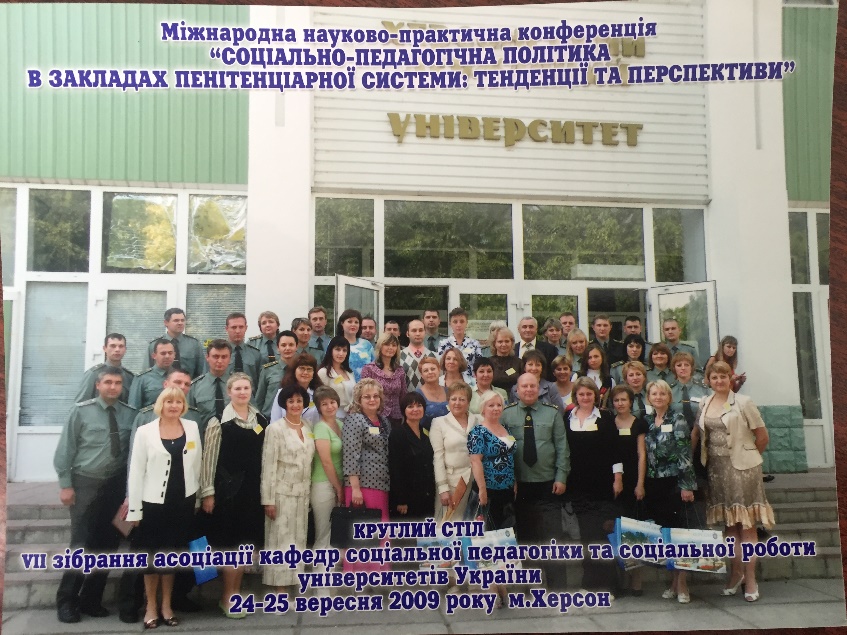 Життя – це родина, не забувай її!
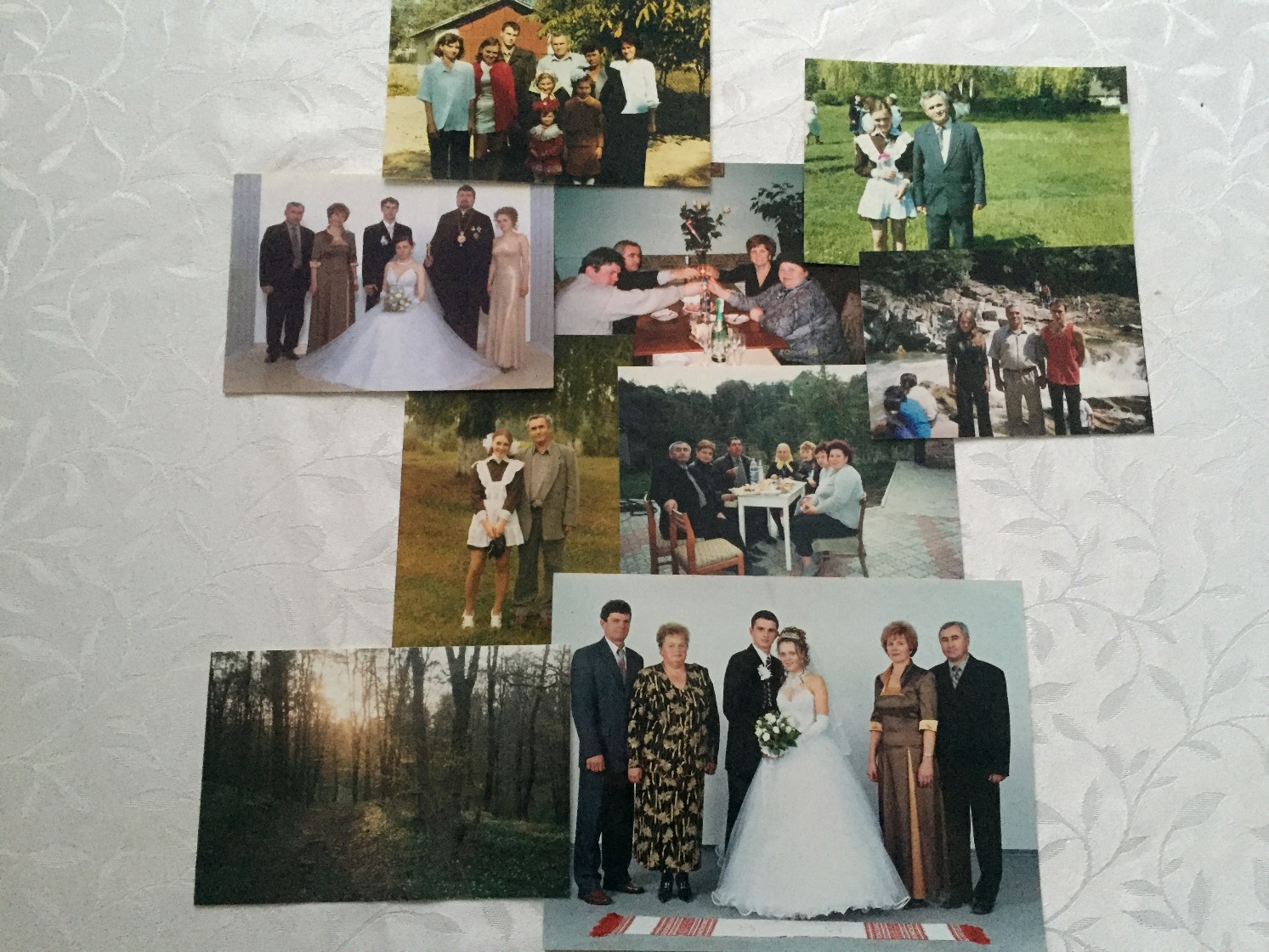 Життя – це тайна, пізнай її!
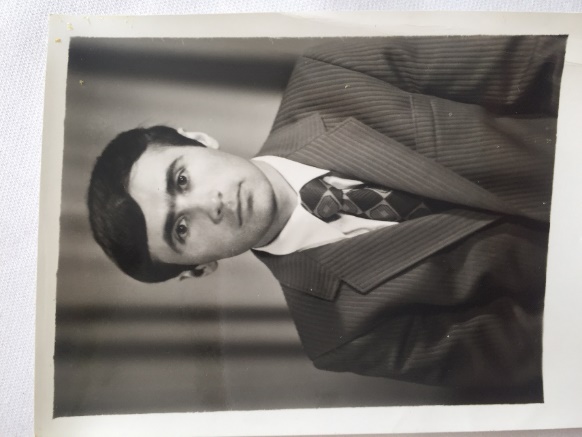 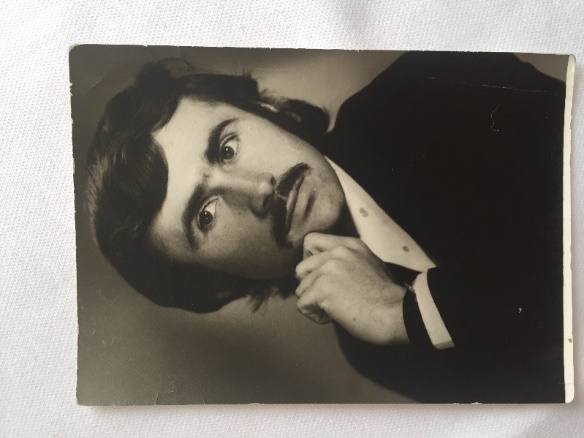 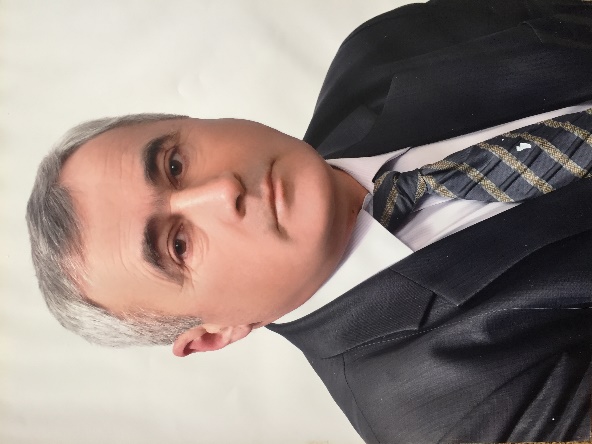 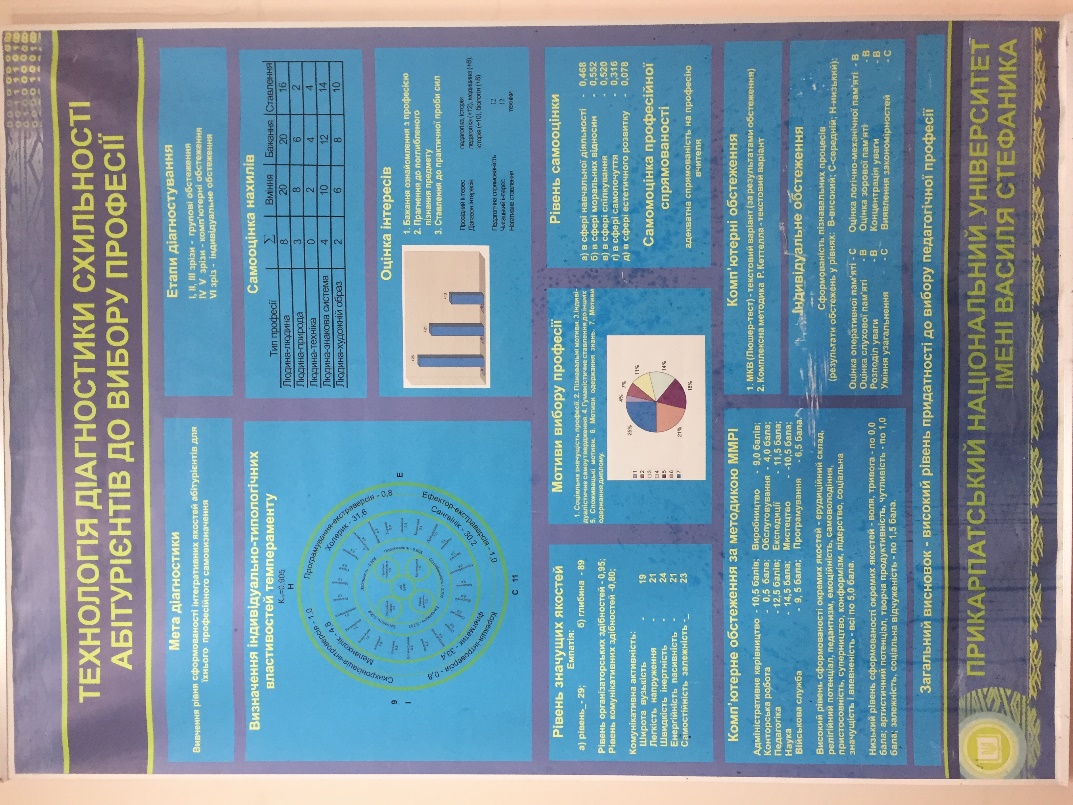 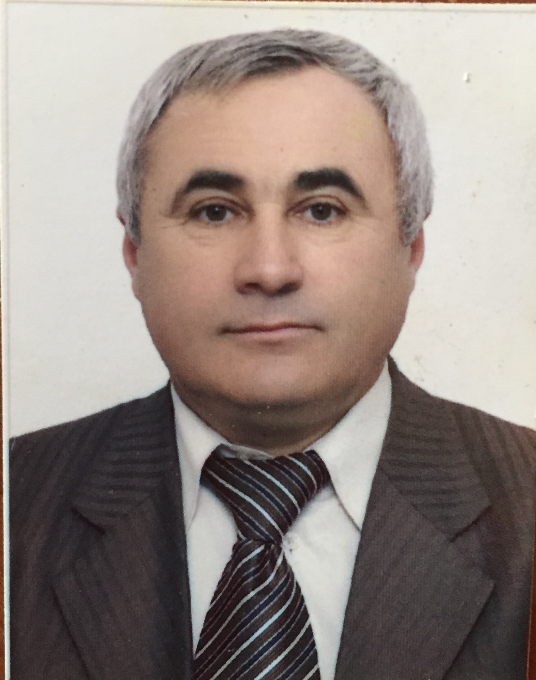 Життя – це успіх, шукай його!
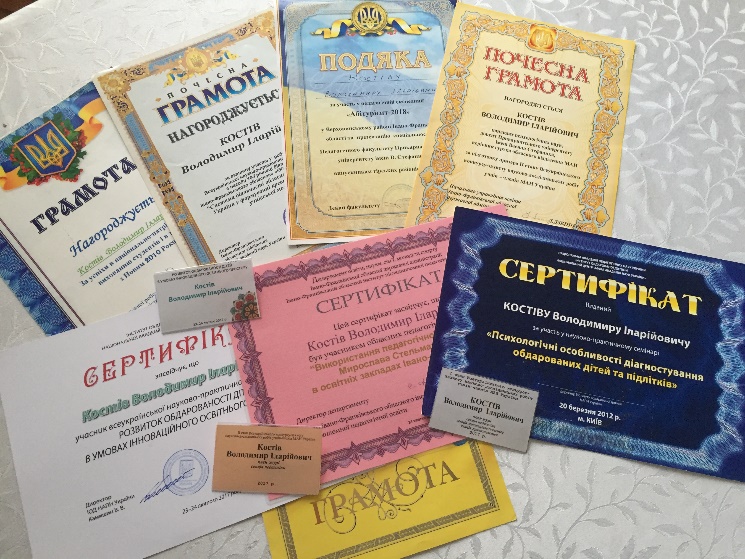 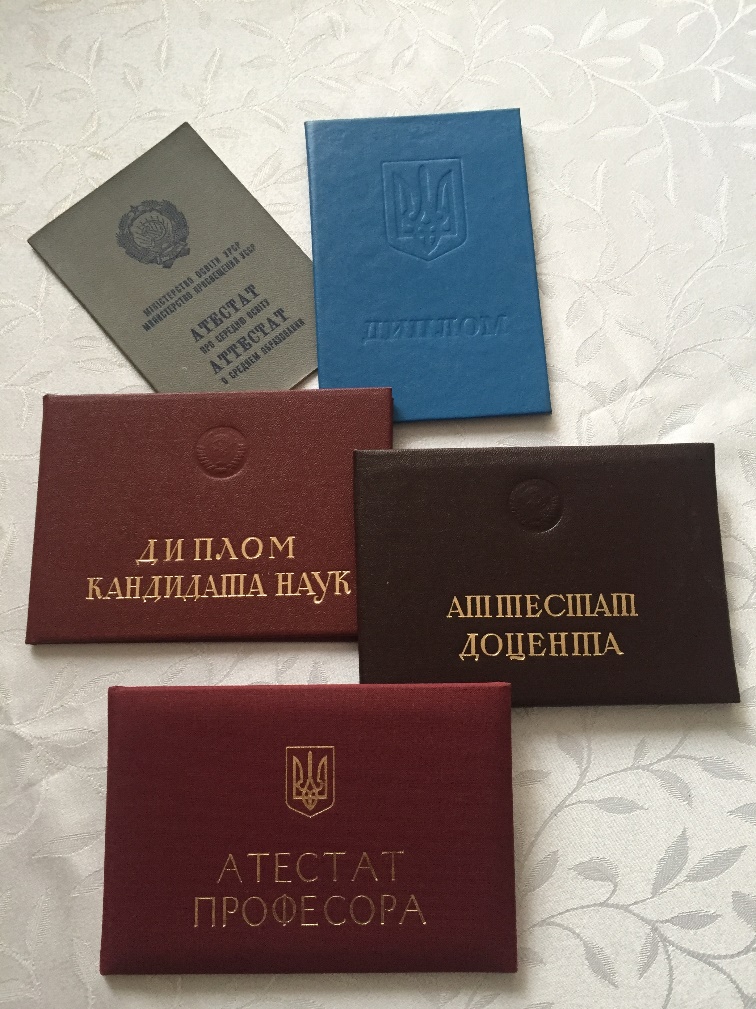 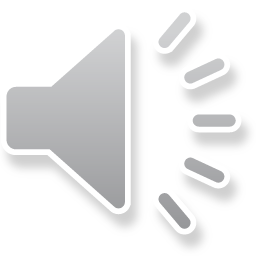 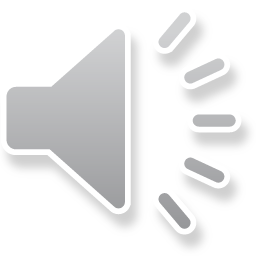 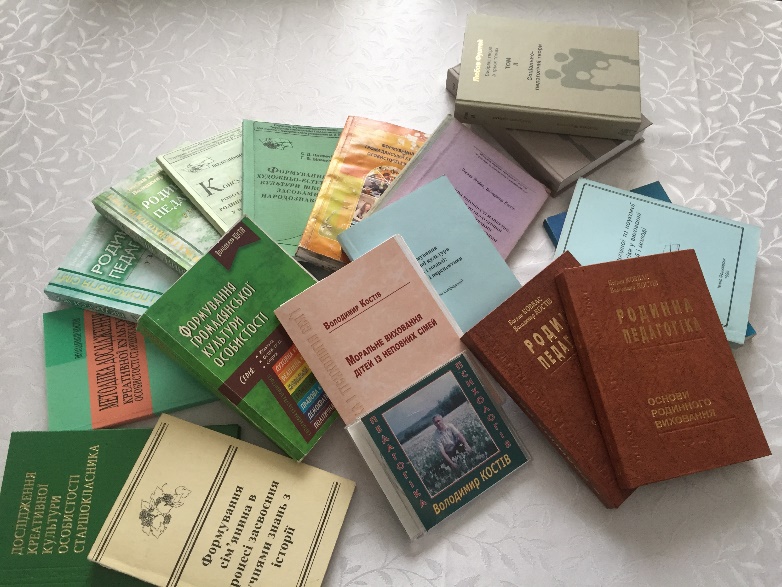 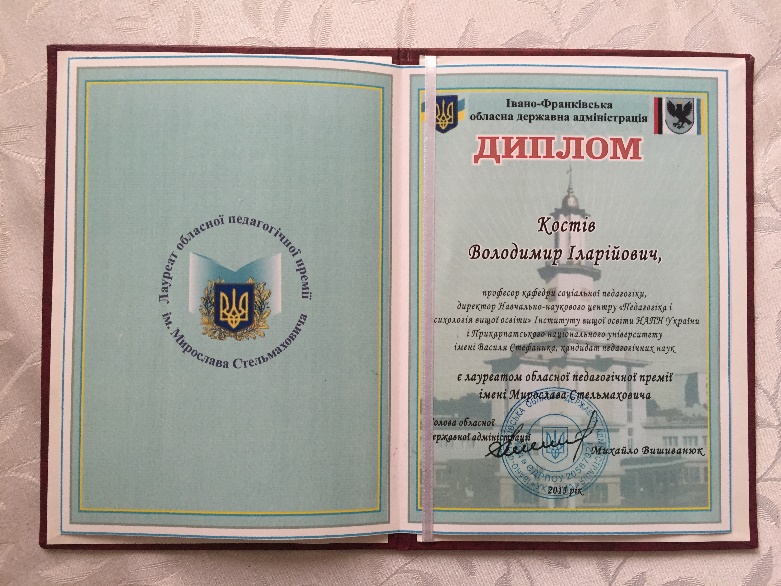 Це життя митця, науковця, поета…Пам’ятайте про нього!